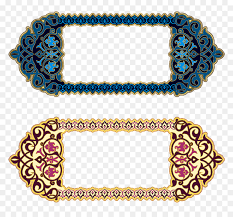 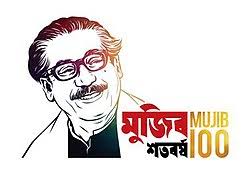 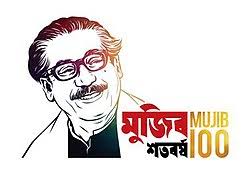 welcome
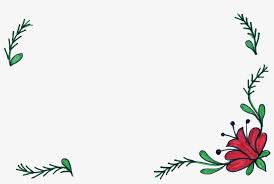 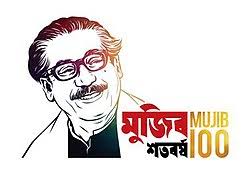 Teacher introduction
Ranadhir Das
Assistant teacher 
Dokkhin sangor Govt. Primary School,
Baniachong, Hobiganj.
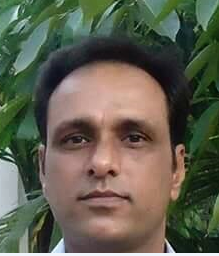 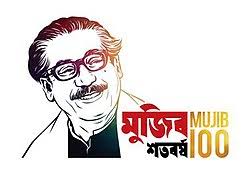 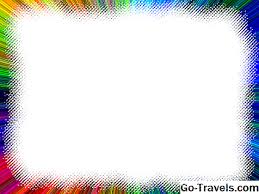 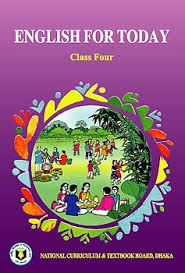 Class-Four
 Subject-English
Unit-40
Lesson:1-2
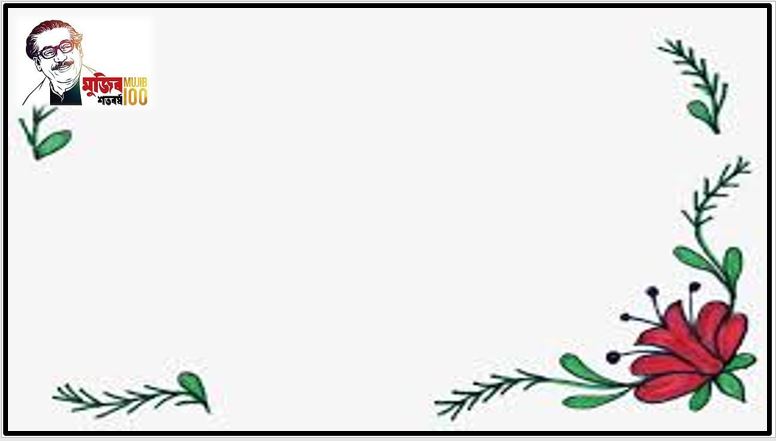 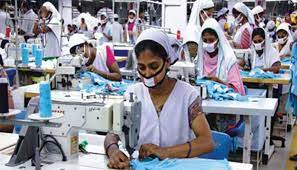 What is this picture?
A garment
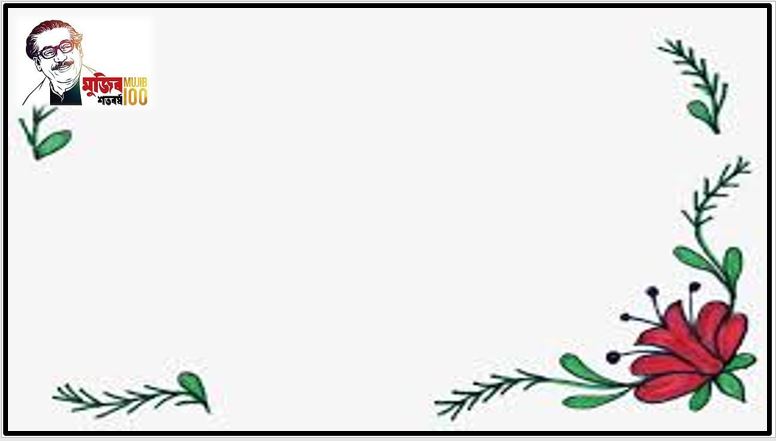 Our today’s lesson is--
A garment worker’s day
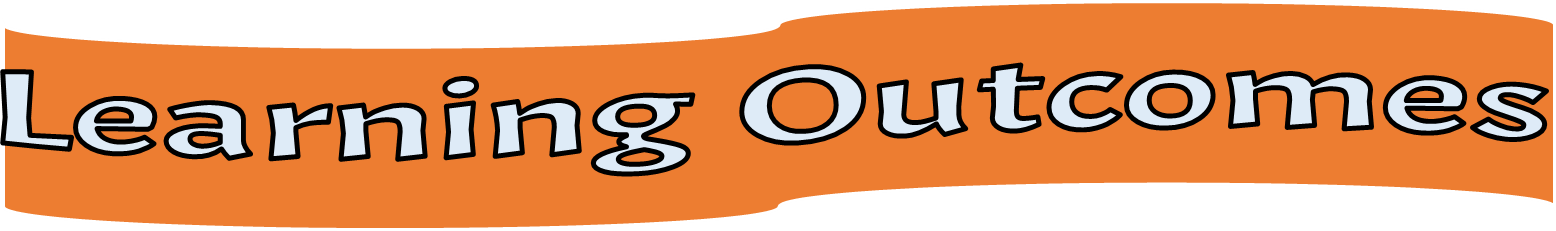 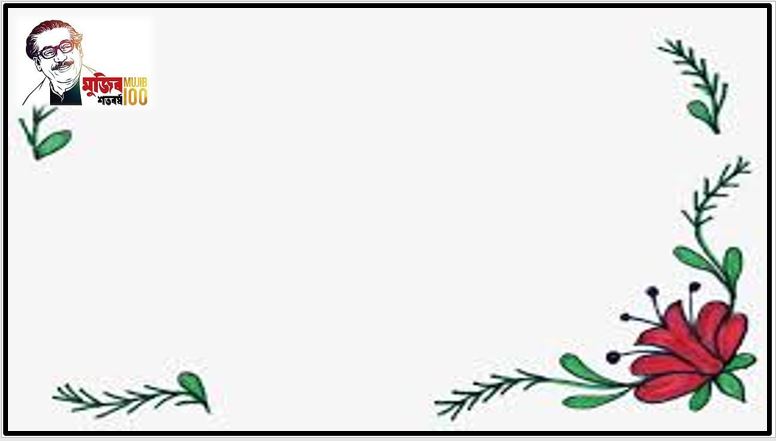 1.4.1 recognize and use intonation patterns for Wh and Yes/No questions, greetings and statements.
1.1.1 repeat after the teacher and say words phrases and sentences proper sounds and stress.
1.4.1 read words, phrases and sentences in the text.
3.1.1 write words phrases and sentences using non cursive capital and small letters.
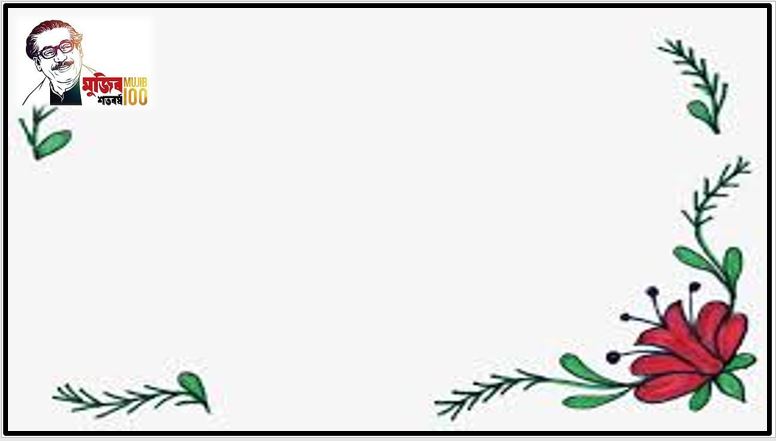 Look at the picture
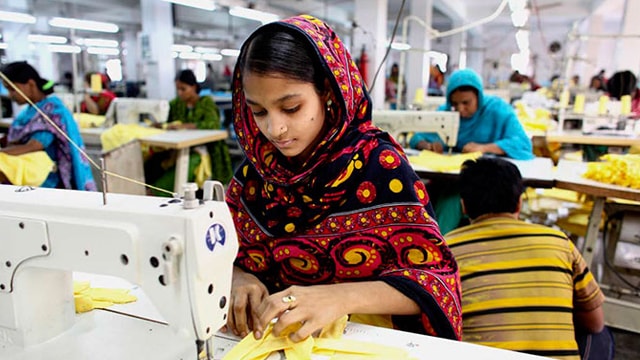 Q-Who is she?
Ans-She is Reshma.
Q-What does she do?
Ans- She is a garment worker.
Reshma is 18 years old. She is a garment worker in Dhaka.
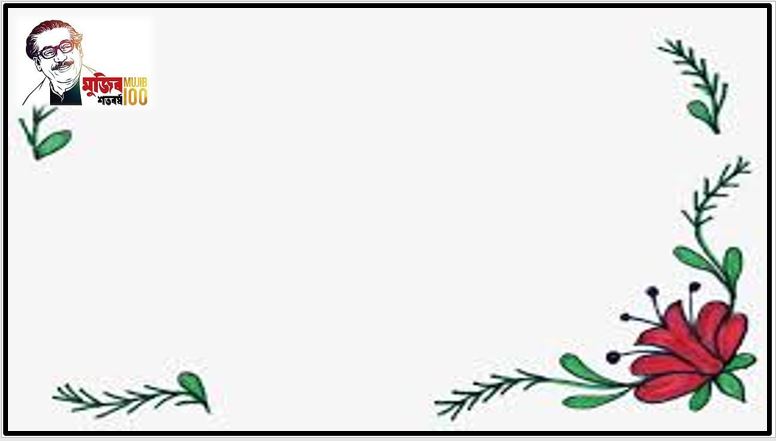 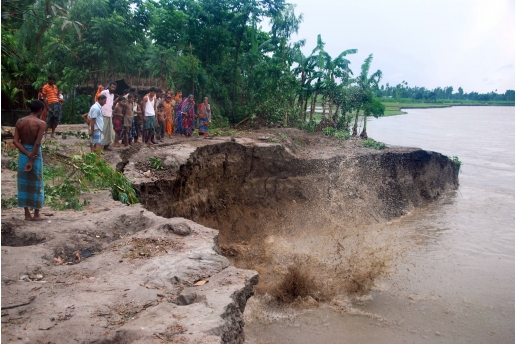 Q-What is this?
Ans-River erosion.
There was  river erosion in Reshma’s village.
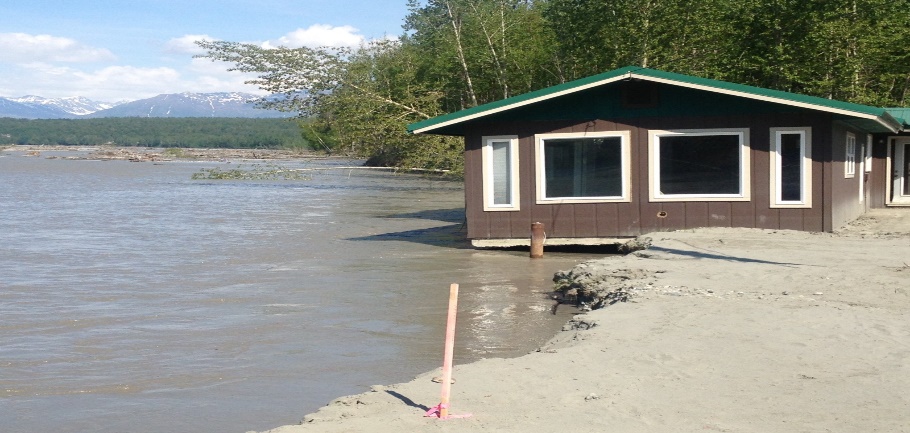 They lost their home.
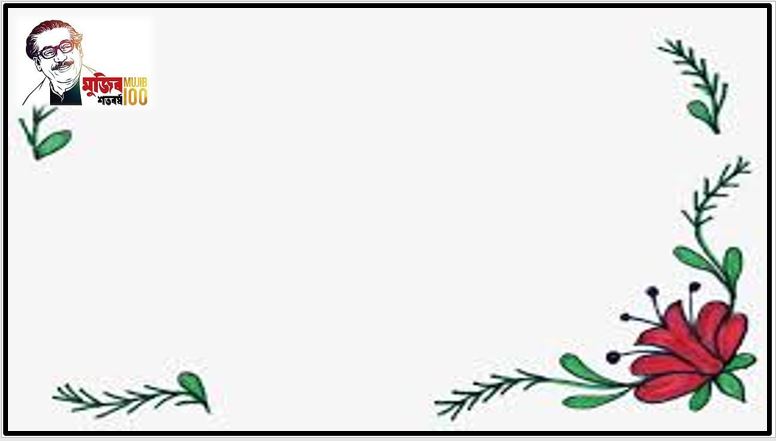 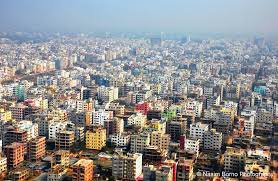 Dhaka city
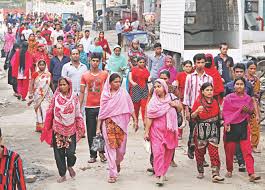 Dhaka city
So their family came to Dhaka before eight years ago.
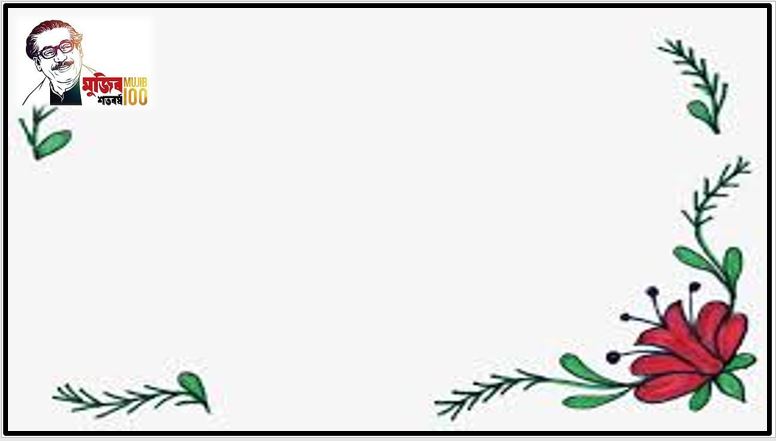 Look at the picture
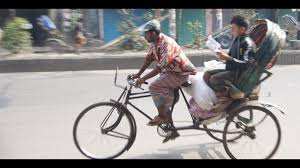 He is Reshma’s father.
Who is he?
What does he do?
He is a rickshaw driver.
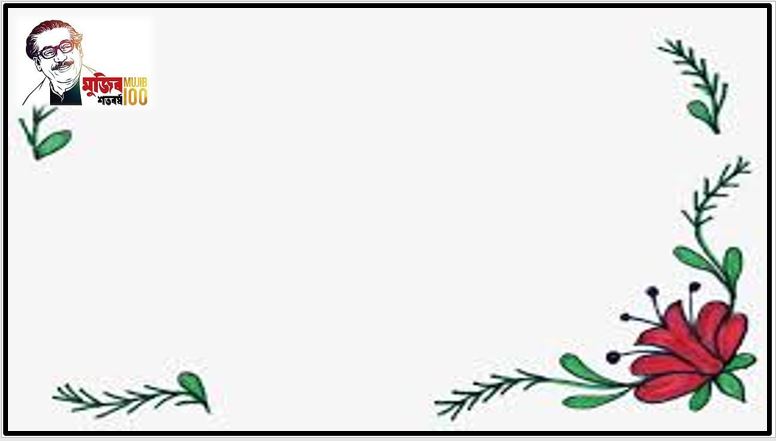 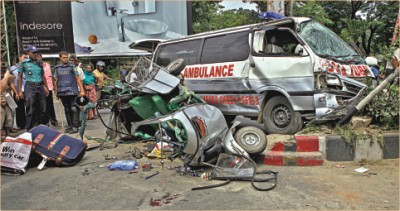 But he died in an accident.
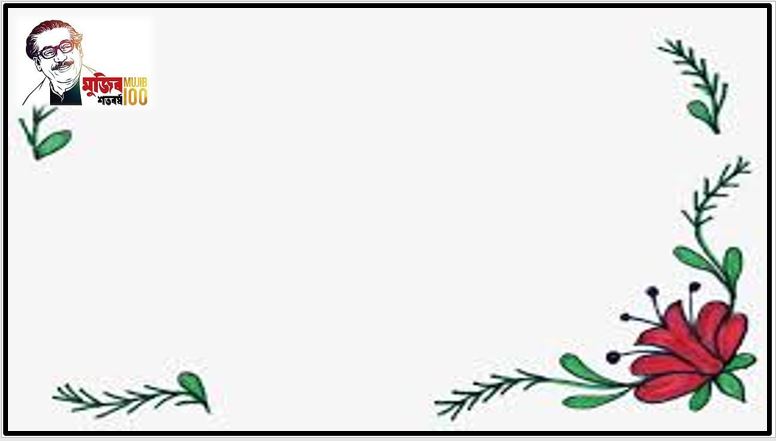 Individual work
1.Who is Reshma?
     2. What was Reshma’s father?
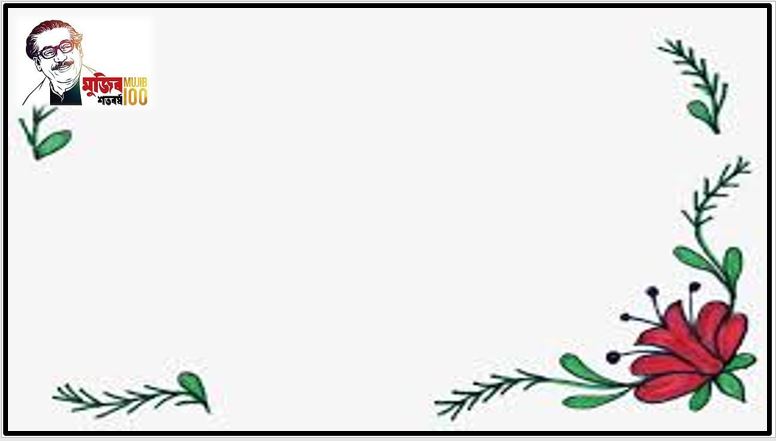 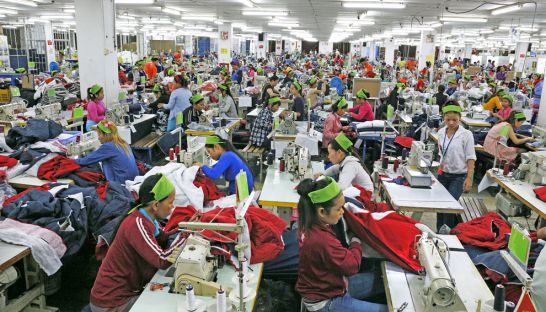 This is Reshma’s workplace.
She works this garment factory in Mirpur.
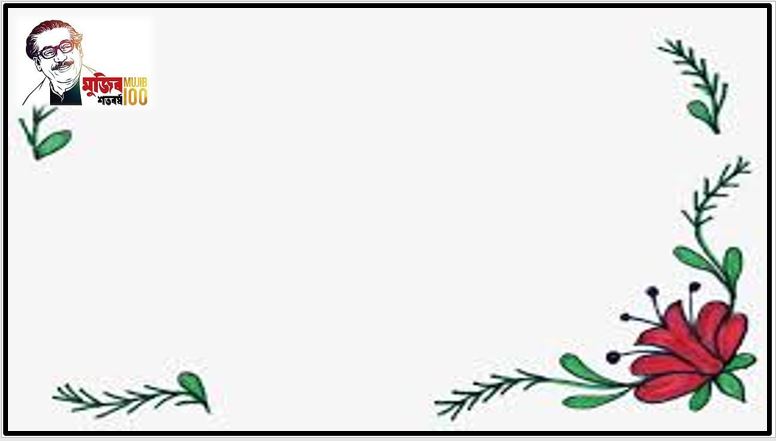 Look at the picture
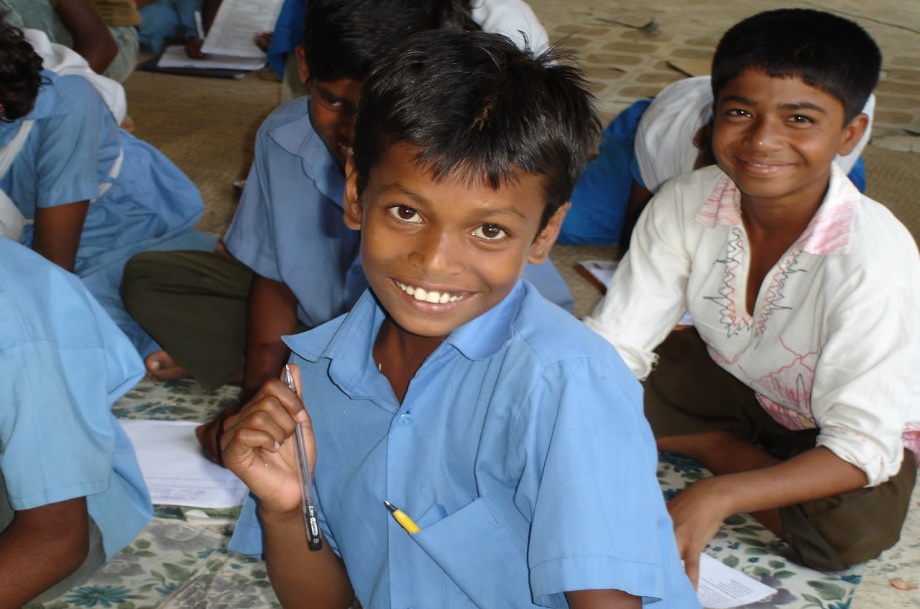 Q- who is he?
Ans- He is Babul.
Babul is Reshma’s younger brother. He goes to school. 
He reads in class v.
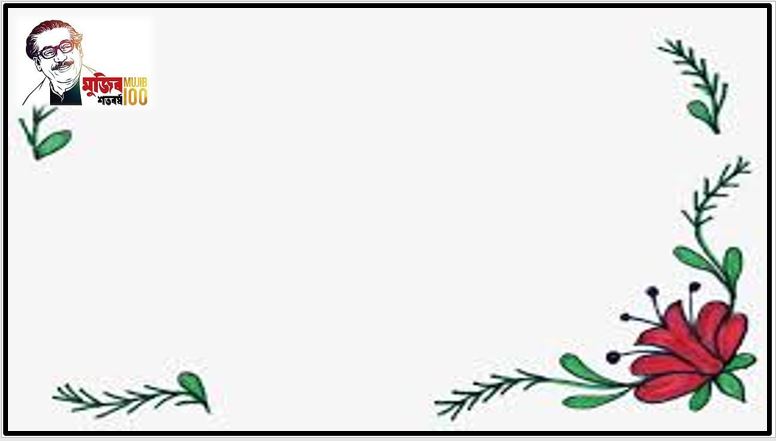 Look at the picture
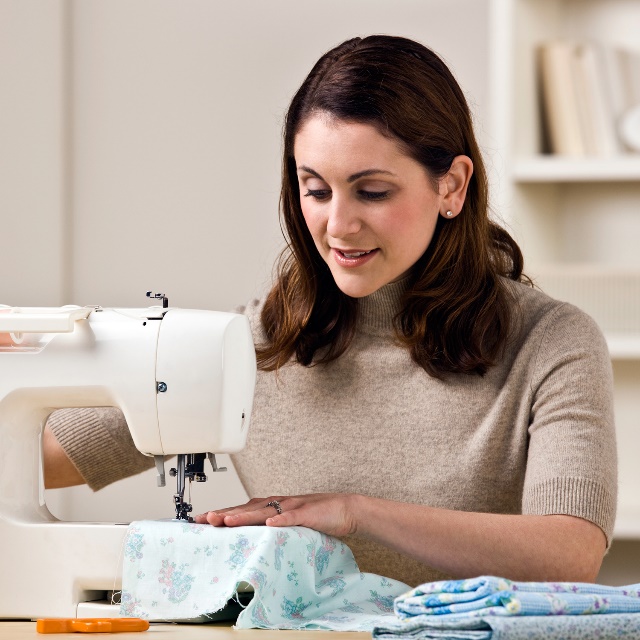 Q- who is she?
Ans- She is Reshma’s mother.
Reshma’s mother stitches “nakshi kathas” at home and sells them.
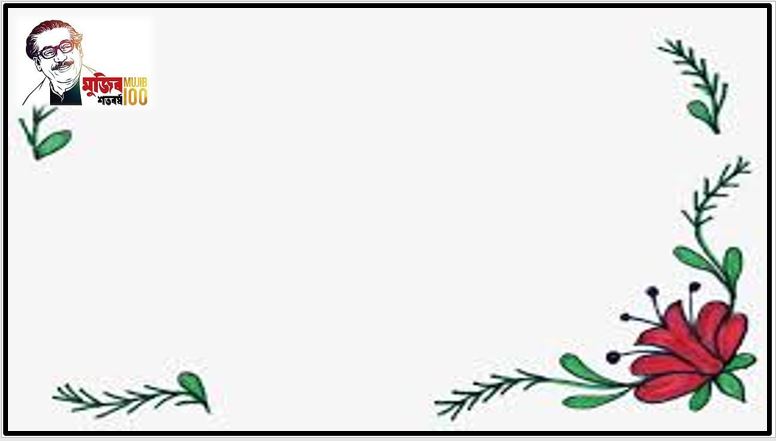 Factory
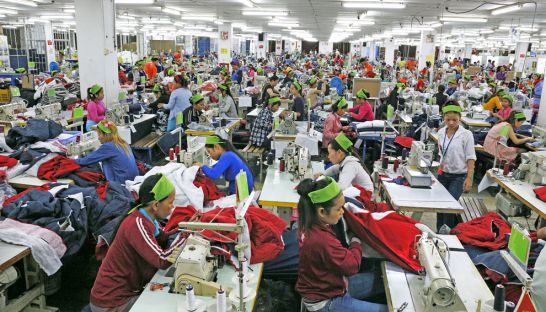 The garment factory is two kilometres from Reshma’s house.
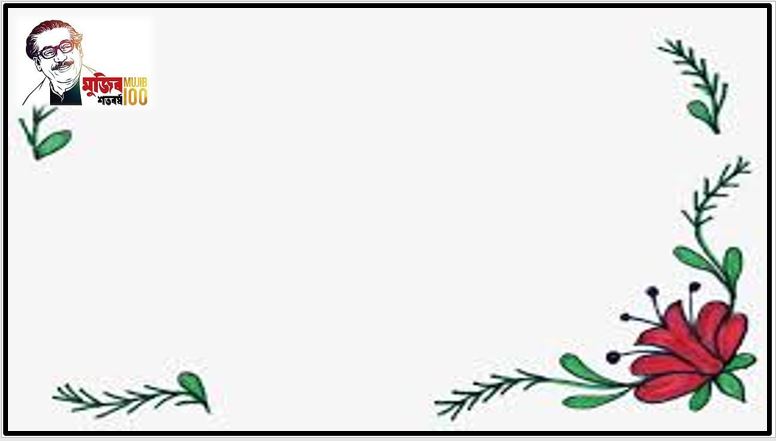 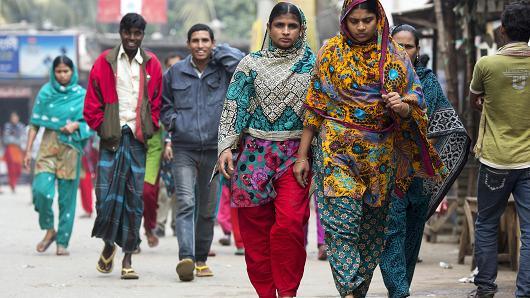 In the morning, Reshma goes to work on foot.
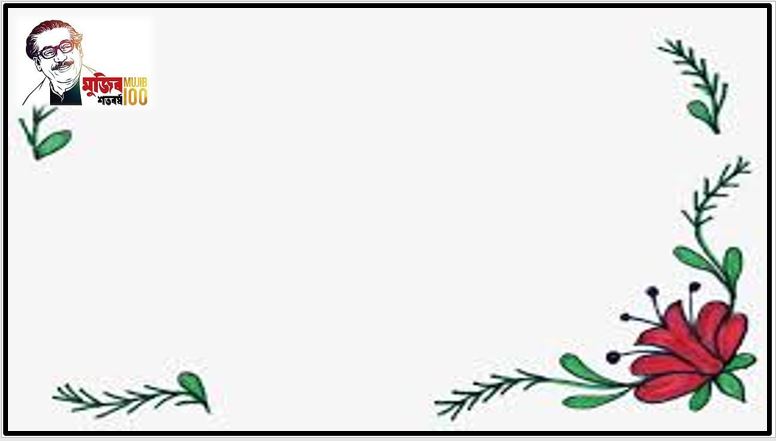 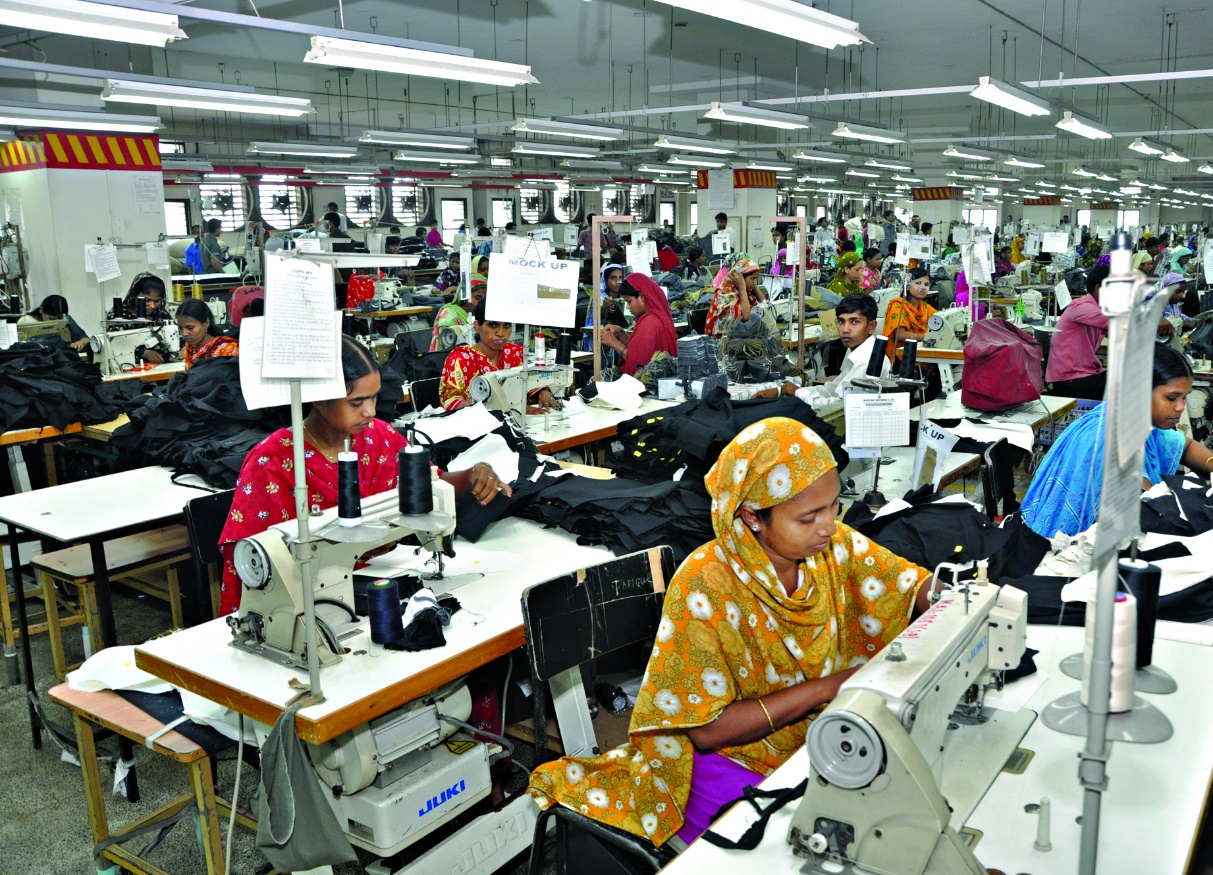 Reshma is working.
She works from 8 a.m to 4 p.m.
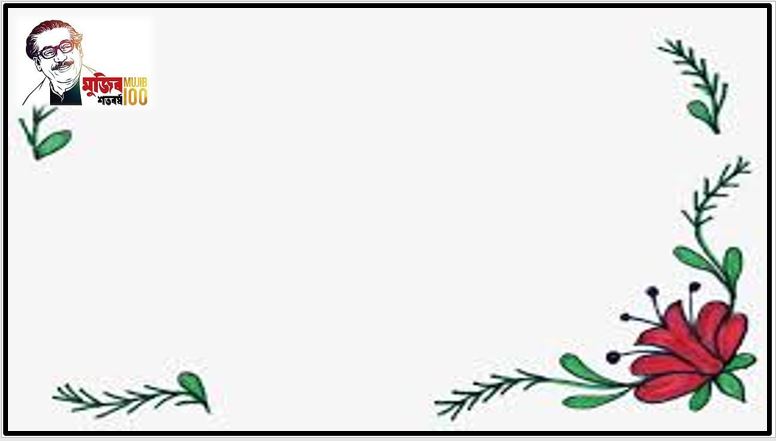 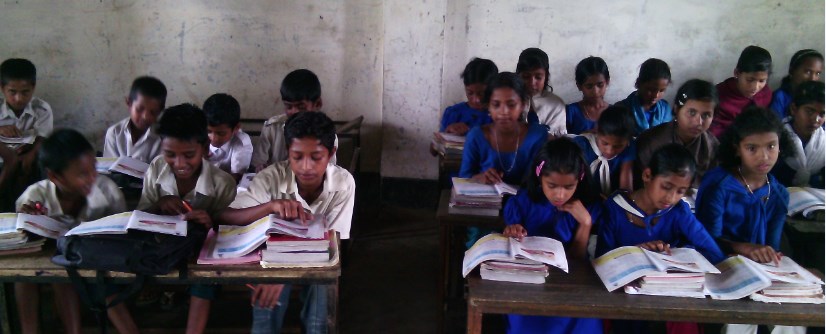 Students reading
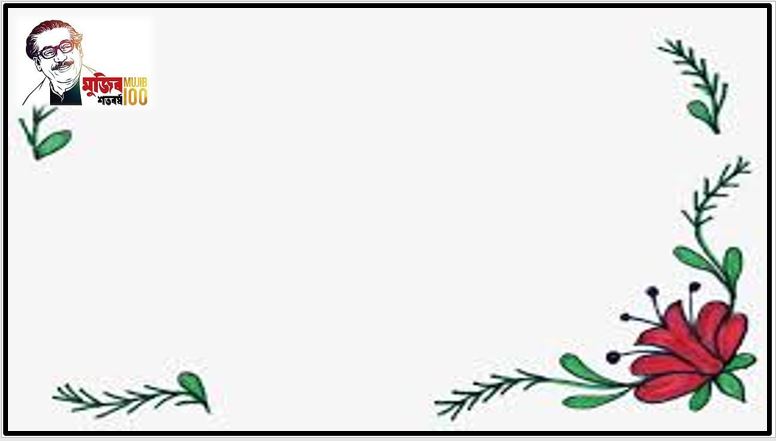 Small group work (SGW)
Write new words from the lesson:-
extra
lost
driver
stitch
erosion
accident
like
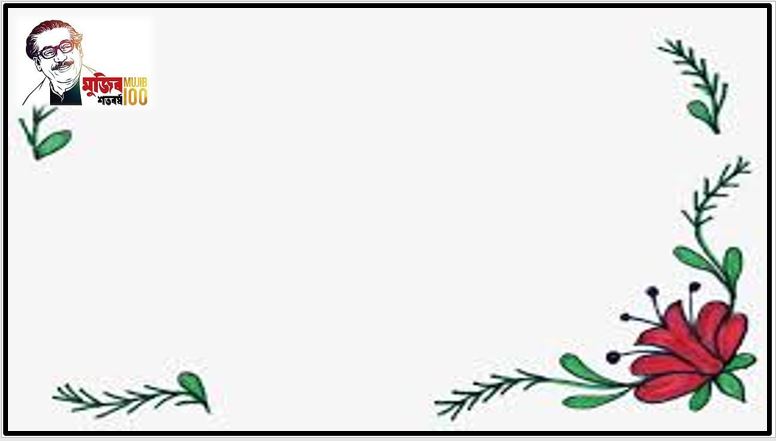 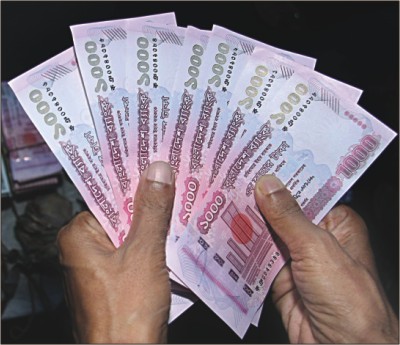 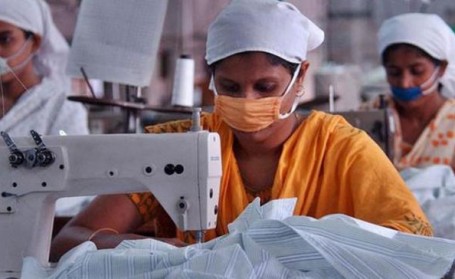 She often works extra hours until 6 p.m. So she can make more money.
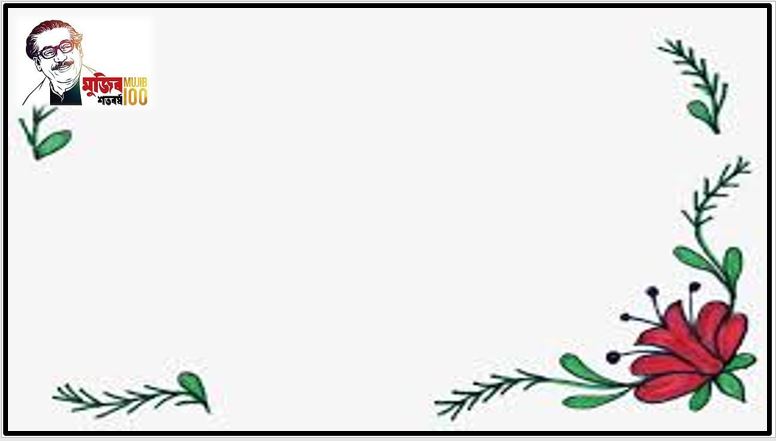 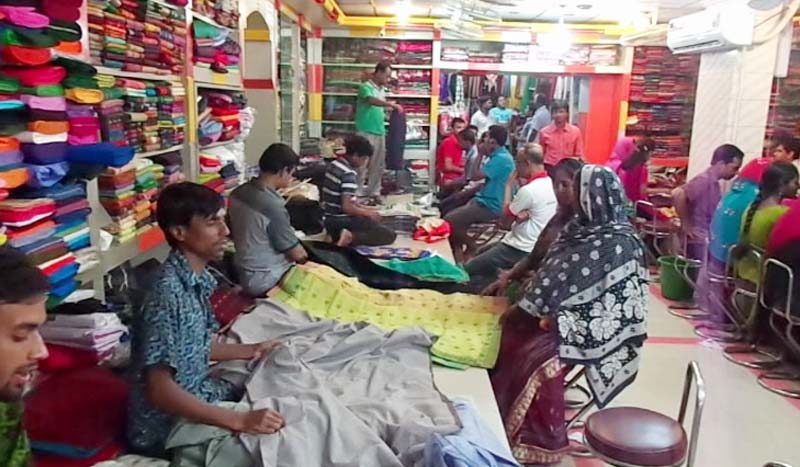 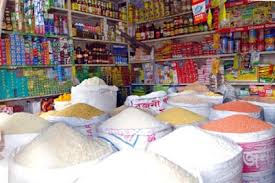 Her family needs this money for food and other things.
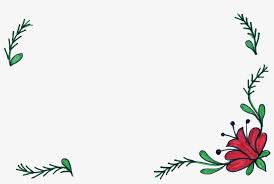 Groupwork
* Fill in the blank with suitable word:
1.There was river ……………. in her village. 
     2. Reshma’s father was ……………… driver.
     3. Reshama’s mother stitches ………………… . 
     4. Babul reads in class …….. .
     5. They lost their …………… .
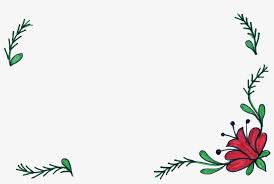 Choose the correct answer
Q-Where is the factory?
Q- Who is Babul?
a) In Mirpur
a) Reshma’s friend
b) In Kalyanpur
b) Reshma’s brother
c) In Gulshan
c) Reshma’s uncle
d) In Farmgait
d) Reshma’s father
Q-When does Reshma go to work?
Q-Where does Reshma like to go?
a) In the evening
a) The cinema
b) In the morning
b) The picnic
c) The market
c) In the afternoon
d) The college
d) At night
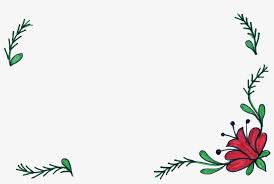 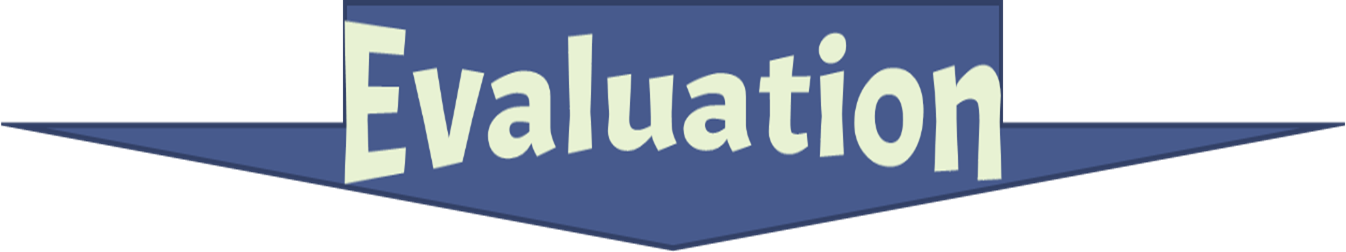 1. Why did Reshma’s family come to Dhaka?
   2. What does Reshma’s mother do?
   3. How does Reshma go to work?
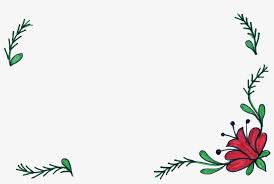 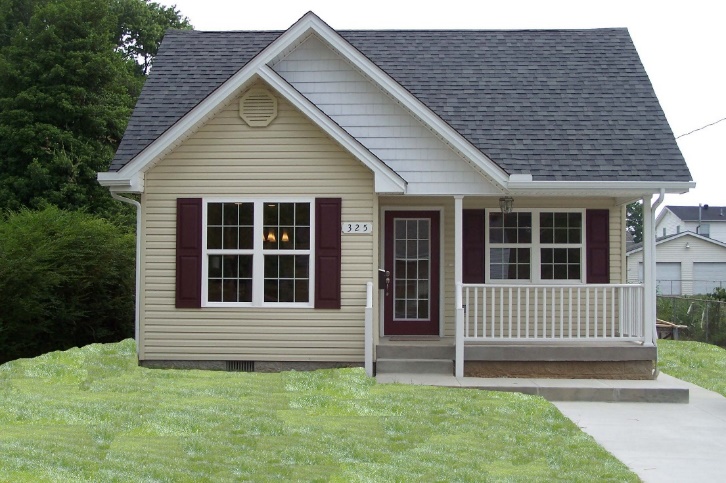 Homework
Suppose, Rohima is a garment worker, You will write five sentences about her.
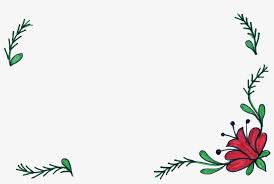 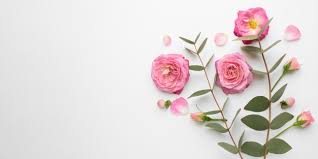 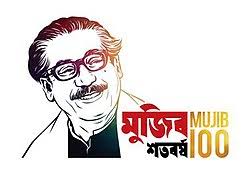 Good bye